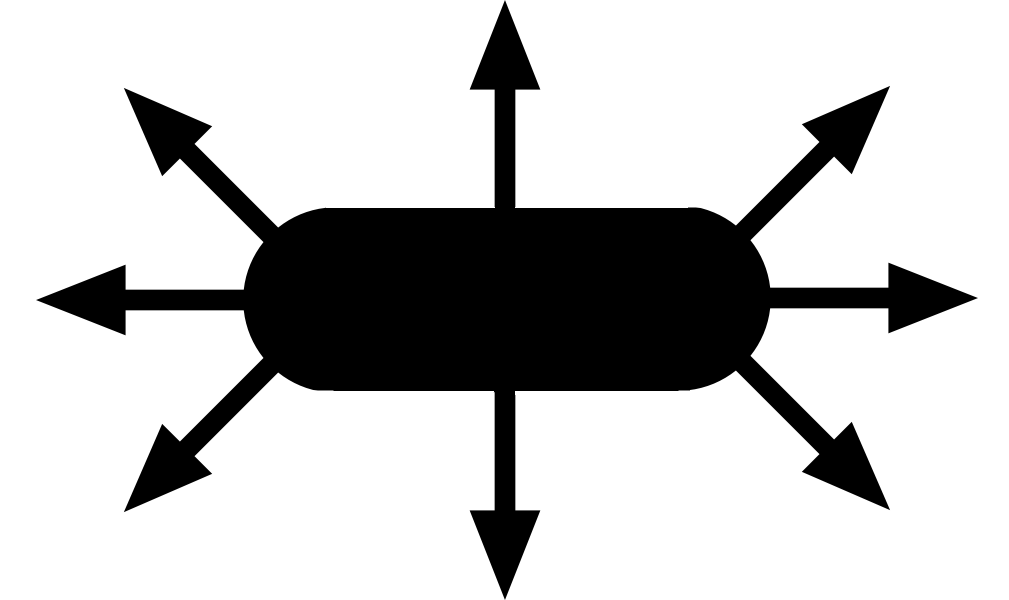 God’s Choice
Deuteronomy 7:6-8
[Speaker Notes: The book of Deuteronomy opens with the instructions and admonitions of Moses to the people of Israel:
They were set to enter the land of promise, and Moses reviewed God’s interaction with the nation
He indicated they would enter a land populated with ungodly people.  They were to conquer them totally, and utterly destroy them.
God had chosen them, a holy and separate people.

READ TEXT NEXT SLIDE]
“For you are a holy people to the Lord your God; the Lord your God has chosen you to be a people for Himself, a special treasure above all the peoples on the face of the earth. 7 The Lord did not set His love on you nor choose you because you were more in number than any other people, for you were the least of all peoples; 8 but because the Lord loves you, and because He would keep the oath which He swore to your fathers, the Lord has brought you out with a mighty hand, and redeemed you from the house of bondage, from the hand of Pharaoh king of Egypt” (7:6-8)
[Speaker Notes: The Chosen People of God
(Exodus 19:5-6), “Now therefore, if you will indeed obey My voice and keep My covenant, then you shall be a special treasure to Me above all people; for all the earth is Mine. 6 And you shall be to Me a kingdom of priests and a holy nation. ‘

The same expressions are used for the people of God in Christ – spiritual Israel

(Next Slide, 1 Timothy 2:9-10; Titus 2:14)]
“But you are a chosen generation, a royal priesthood, a holy nation, His own special people, that you may proclaim the praises of Him who called you out of darkness into His marvelous light; 10 who once were not a people but are now the people of God, who had not obtained mercy but now have obtained mercy.”                                                                                          (1 Peter 2:9-10)    “Who gave Himself for us, that He might redeem us from every lawless deed and purify for Himself His own special people, zealous for good works”  (Titus 2:14).
[Speaker Notes: Those who obey the call of the gospel — who come into fellowship with God in Jesus Christ — are God’s people in a special or peculiar sense.]
The Jews, God’s Chosen People
Many Jews became prideful as a result of their special relationship with God (Matthew 3:7-9)
They believed their privilege to be an aspect of their ancestry
“We have Abraham as our father”
They forgot the reason they were established as a people! (Genesis 12:3; Galatians 3:26-29)
[Speaker Notes: (Matthew 3:7-9), “But when he saw many of the Pharisees and Sadducees coming to his baptism, he said to them, "Brood of vipers! Who warned you to flee from the wrath to come? 8 Therefore bear fruits worthy of repentance, 9 and do not think to say to yourselves, 'We have Abraham as our father. ' For I say to you that God is able to raise up children to Abraham from these stones.”

(Genesis 12:3), “I will bless those who bless you, and I will curse him who curses you; and in you all the families of the earth shall be blessed.”

(Galatians 3:26-29), “For you are all sons of God through faith in Christ Jesus. 27 For as many of you as were baptized into Christ have put on Christ. 28 There is neither Jew nor Greek, there is neither slave nor free, there is neither male nor female; for you are all one in Christ Jesus. 29 And if you are Christ's, then you are Abraham's seed, and heirs according to the promise.
Their pride and disdain of the Gentile was in direct conflict with their choosing as a people!]
Why were the Jews Chosen?
Not because they were great (least of all the peoples, verse 7)
Christians too, are not chosen because we are “great” (lost in sin, without hope when Christ died for you, Ephesians 2:11-13)
It was God’s love for them (8), and for us as Christians! (Romans 5:8-9)
[Speaker Notes: Our Text (Deuteronomy 7:-8), destroys the arguments that would raise up false pride among the Jews (and Christians):

(7), “The Lord did not set His love on you nor choose you because you were more in number than any other people, for you were the least of all peoples”

(Ephesians 2:11-13), “Therefore remember that you, once Gentiles in the flesh—who are called Uncircumcision by what is called the Circumcision made in the flesh by hands— 12 that at that time you were without Christ, being aliens from the commonwealth of Israel and strangers from the covenants of promise, having no hope and without God in the world. 13 But now in Christ Jesus you who once were far off have been brought near by the blood of Christ.”

(8), “But because the Lord loves you, and because He would keep the oath which He swore to your fathers, the Lord has brought you out with a mighty hand, and redeemed you from the house of bondage, from the hand of Pharaoh king of Egypt”

(Romans 5:8-9), “But God demonstrates His own love toward us, in that while we were still sinners, Christ died for us. 9 Much more then, having now been justified by His blood, we shall be saved from wrath through Him.”

How easily man forgets his dependence upon God. The church grows and we praise the product of Gods mercy instead of the God who made the church possible.

We are chosen because God loved His creatures — so loved them that He gave His Son to die for their sins. (Jn. 3:l6)]
Conclusion
We must always remember that God chose us as His people for a specific purpose!
To glorify Jesus Christ, and share his message to a lost world!
Vain pride has no place among us!  As we acknowledge our own failings, with Paul we rejoice in God’s mercy! (1 Timothy 1:15-16).
[Speaker Notes: (1 Timothy 1:15-16), “This is a faithful saying and worthy of all acceptance, that Christ Jesus came into the world to save sinners, of whom I am chief. 16 However, for this reason I obtained mercy, that in me first Jesus Christ might show all longsuffering, as a pattern to those who are going to believe on Him for everlasting life.”]